Wordcloud
World cloud procedure
Find a text
Do lemmatization
lemmatization
https://lindat.mff.cuni.cz/services/morphodita/
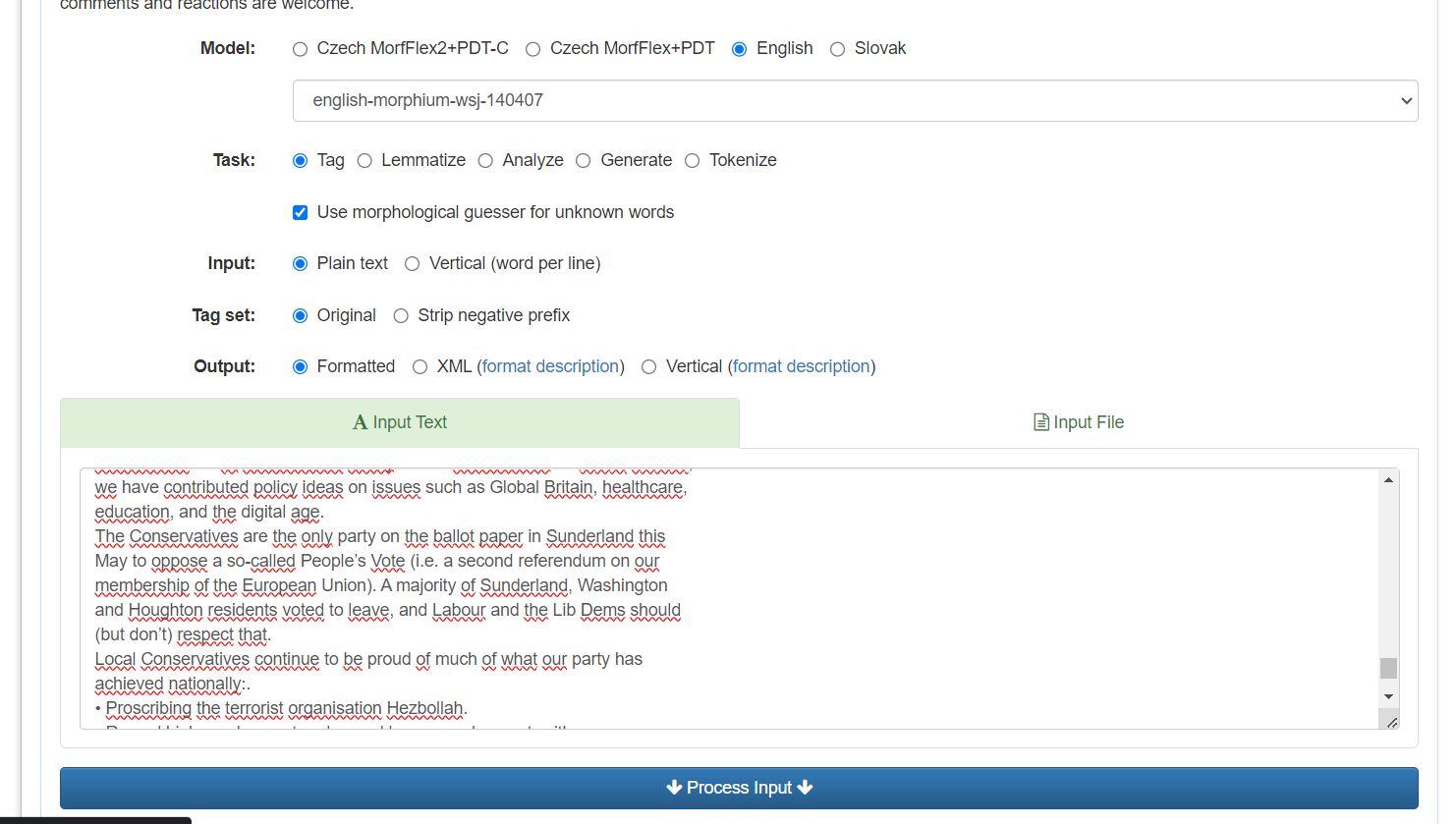 Insert text here
Count and clean in excel
Copy table „output“ into excel
Use subtotal to count the words
Delete stop words
Words wchi do not make difference between clouds
The, a, an, it, I, we, they, their, have, for, in,…

Save as csv with names:
weight	word	color	url
Weight is count, color and url may be empty
https://www.wordclouds.com/
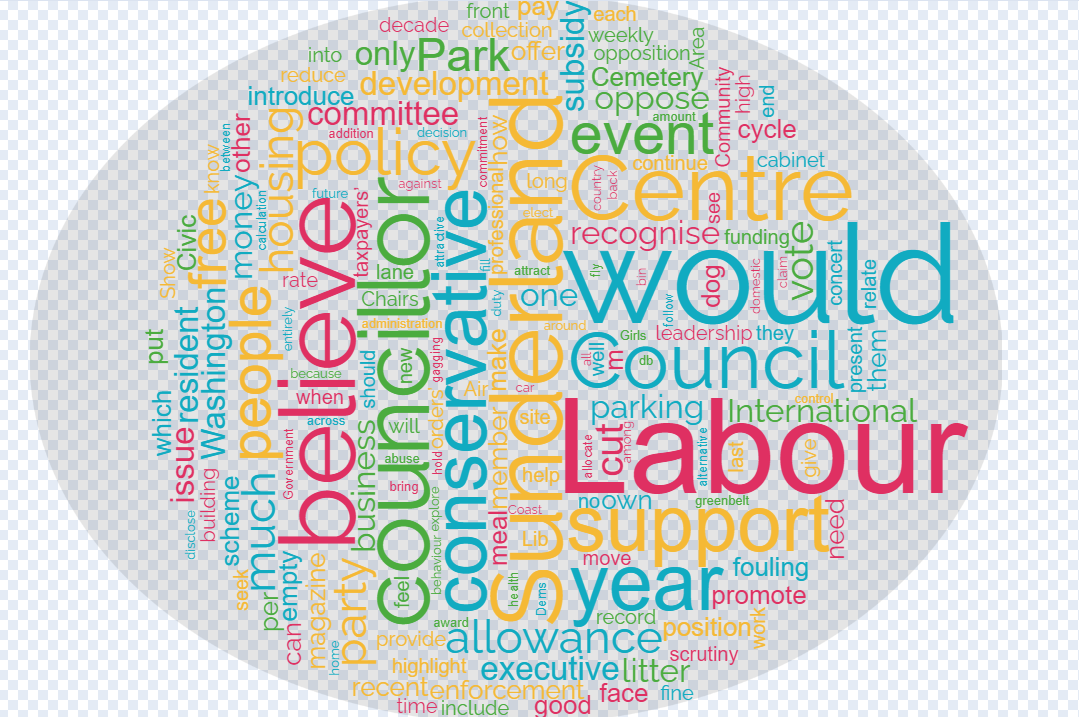 The cloud can be made from text without processing in excel
Low control over stopwords

Do not use crazy colors shapes and text orientations